SLIDE HELP
TO CHANGE THIS BACKGROUND IMAGE:
RIGHT CLICK on background
Select CHANGE BACKGROUND > CHOOSE IMAGE
Select the image to use

Note: Images will need to be a ratio of 16x9 so as not to be distorted (Stretched or Squash)
G4S 

THE G4S APPROACH
‹#›
SLIDE HELP
UPDATES TO THIS SLIDE
Our Risk Assessed Approach To System Design
This slide is to represent our Risk Based Approach. 

The infographic explains that we take a Risk Based Approach to security discussions, and look at our services (of which our products and solutions sit in), to create the best possible Integrated Security Solution for our customers. 

Note: If your market/country has a different way of expressing a Risk Based approach, you may update this slide in line with that.
What Do You Need To Protect?
PEOPLE
SERVICES
What Do You Need To Protect It From?
PROFESSIONAL SERVICES
INTEGRATED SECURITY SOLUTION
How Do You Most Effectively Protect It?
TECHNOLOGY & DATA SERVICES
‹#›
Why Partner With G4S?
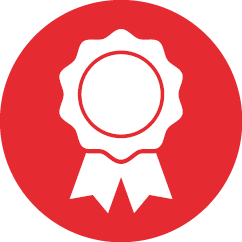 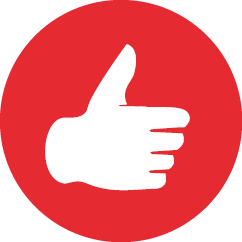 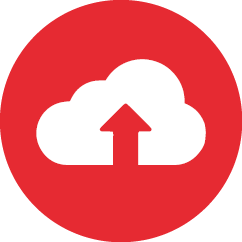 BEST IN CLASS PROVISION DRIVEN BY:
HIGHEST QUALITY SOLUTION DESIGN - SINGLE PLATFORM
PROVEN TRACK RECORD
INNOVATIVE TECHNOLOGY - MEETING BUDGET & PERFORMANCE
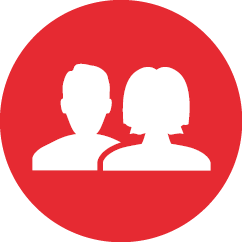 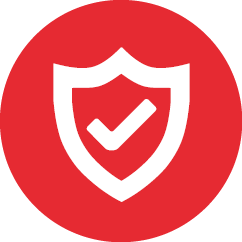 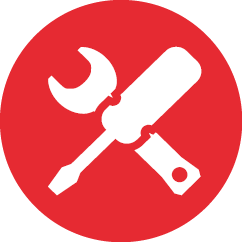 HIGHEST SECURITY CLEARANCES
CUSTOMER CARE
STRONG SECTOR EXPERIENCE
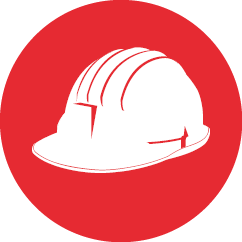 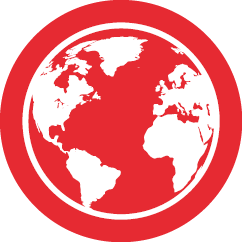 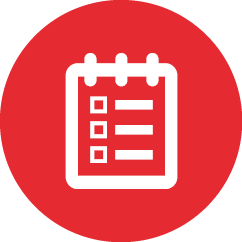 GLOBAL REACH
STRONG SAFETY CULTURE
PROJECT MANAGEMENT EXCELLENCE
‹#›
[Speaker Notes: Best in class provision driven by:
Integration of technology from multiple vendors to single source - simple accountability for delivery
Experience selecting best technology to meet budget and performance
Proven track record of successful project delivery
Proven track record of delivering to tight deadlines and highest security clearance
Unrivalled global presence to replicate systems across multiple geographies
Commitment to use Suitably Qualified and Experienced Person (SQEP) to design, install, test systems
Strong safety culture with well-defined safe systems of work (SSOW)]
OUR APPROVALS
We pride ourselves in delivering high quality work to exacting standards. Our work, processes and procedures are rigorously externally audited and follow best practices for our industry
OUR APPROVALS INCLUDE
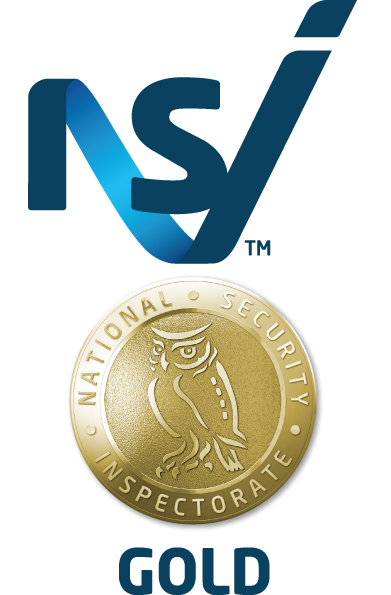 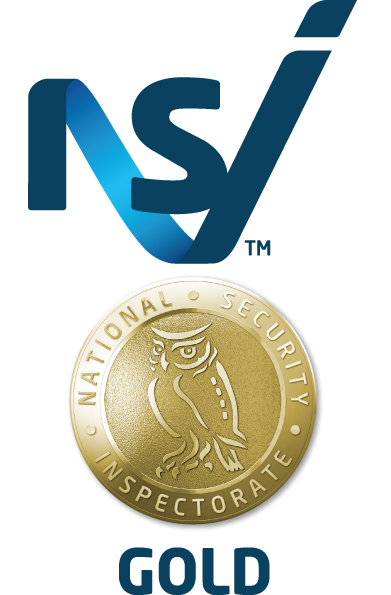 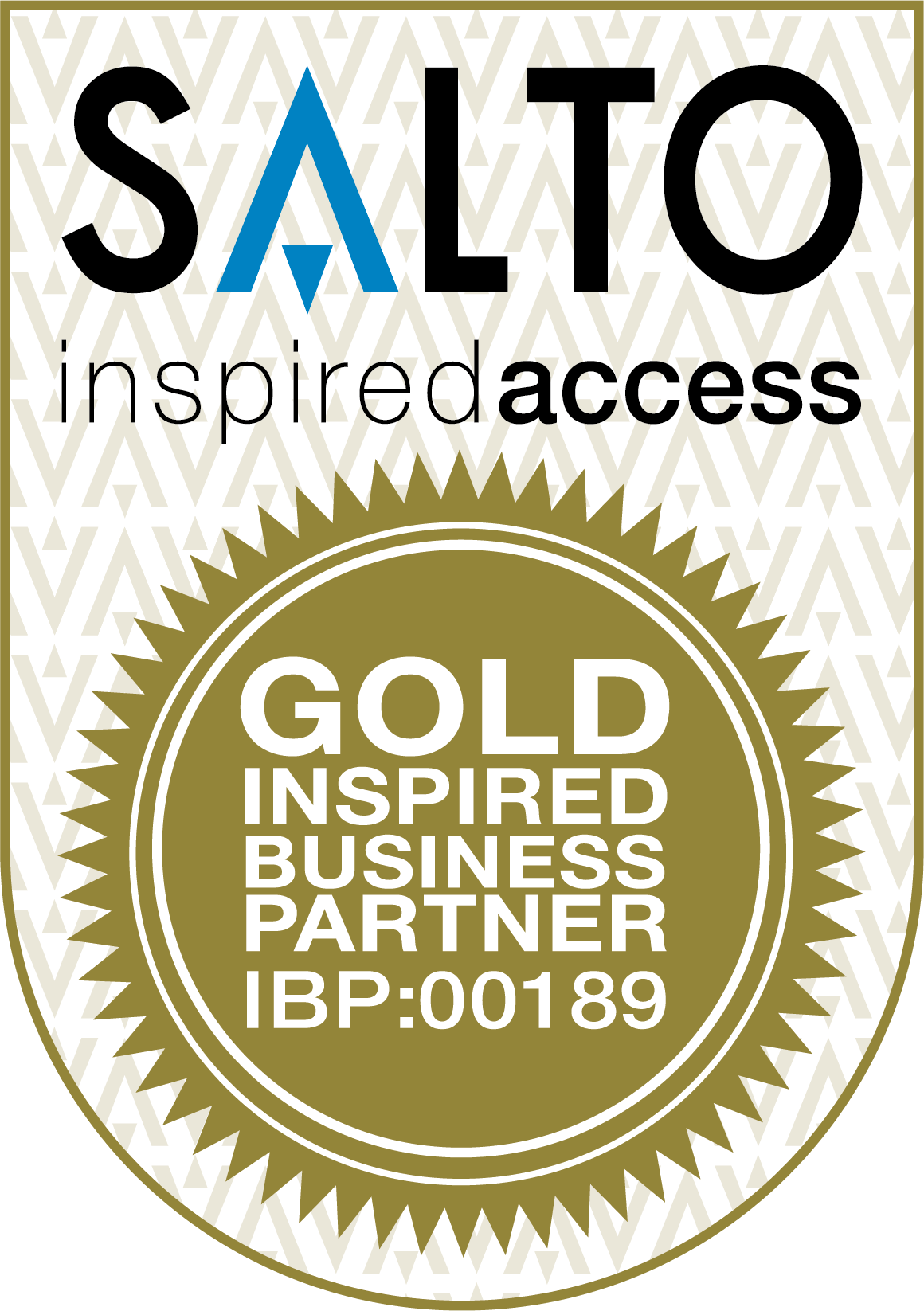 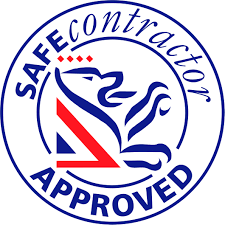 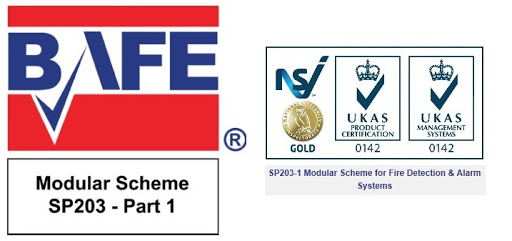 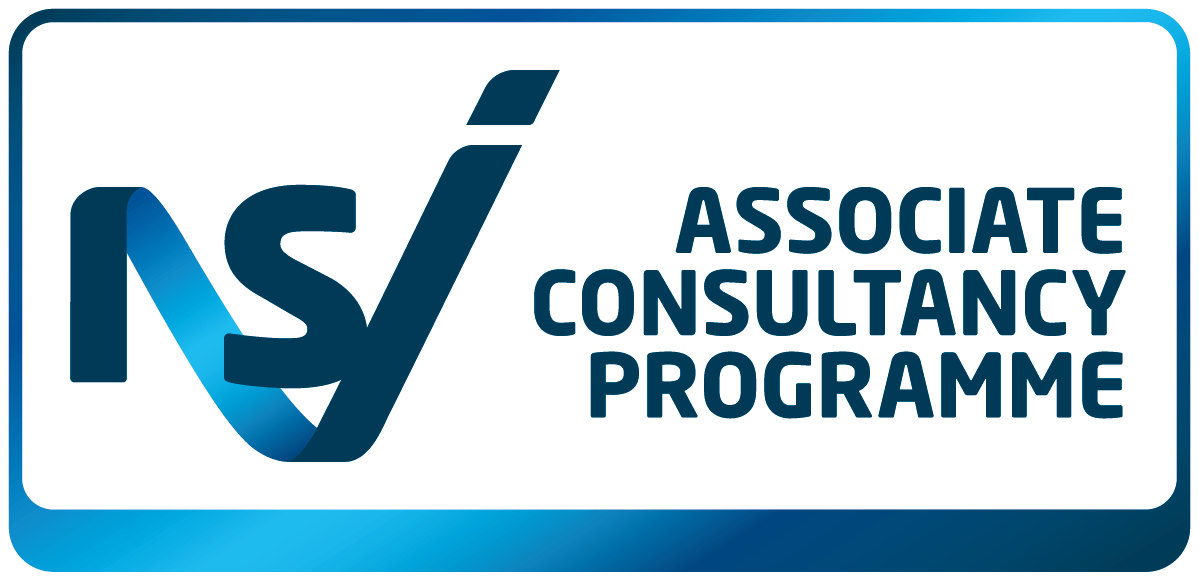 Security
Fire
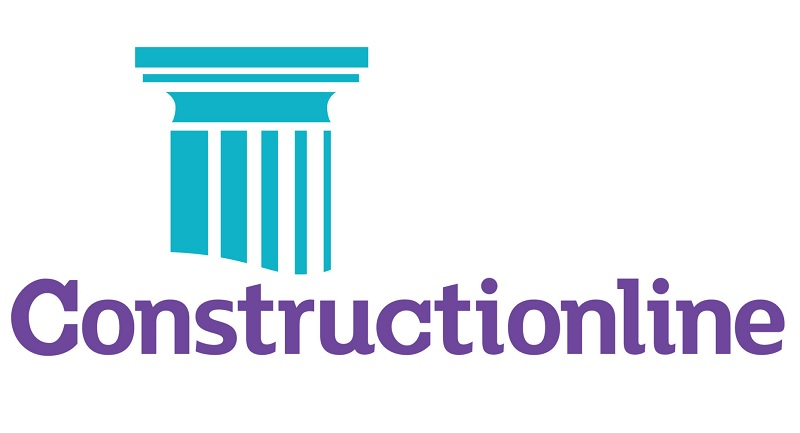 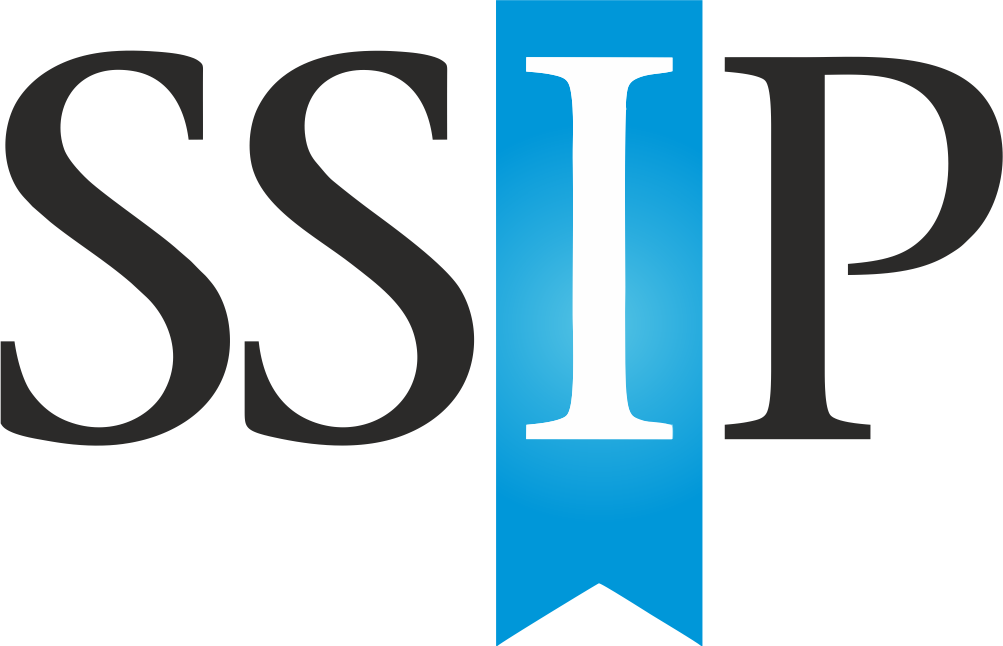 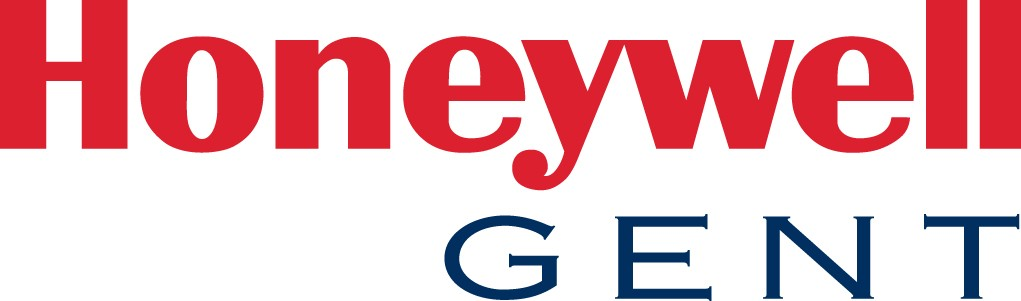 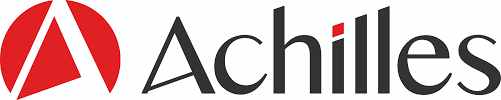 ‹#›
Our Approach To Projects
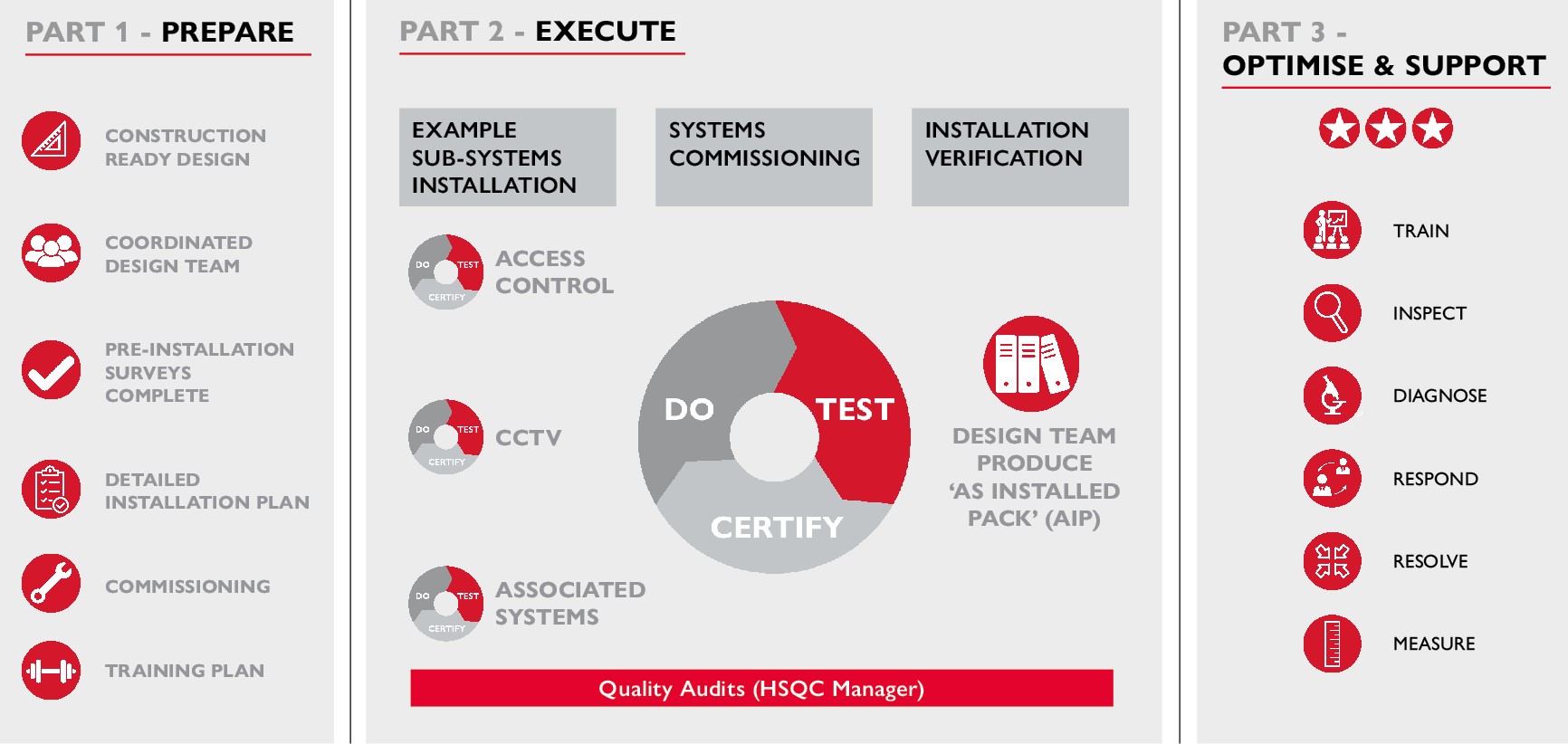 ‹#›
After Sales Support Options
After Sales Support
Maintenance Support
Remote Monitoring
G4S Academy
‹#›
SLIDE HELP
TO CHANGE THIS BACKGROUND IMAGE:
G4S Maintenance Support
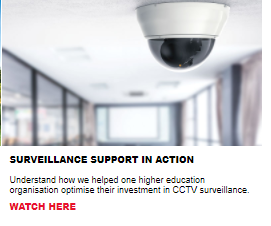 RIGHT CLICK on background
Select CHANGE BACKGROUND > CHOOSE IMAGE
Select the image to use

Note: Images will need to be a ratio of 16x9 so as not to be distorted (Stretched or Squash)
SITES SUPPORTED
3,500
ENGINEERS
151
RESPONSE WITHIN 
CONTRACTED SLA
91%
FIRST TIME 
FIX 
92%
‹#›
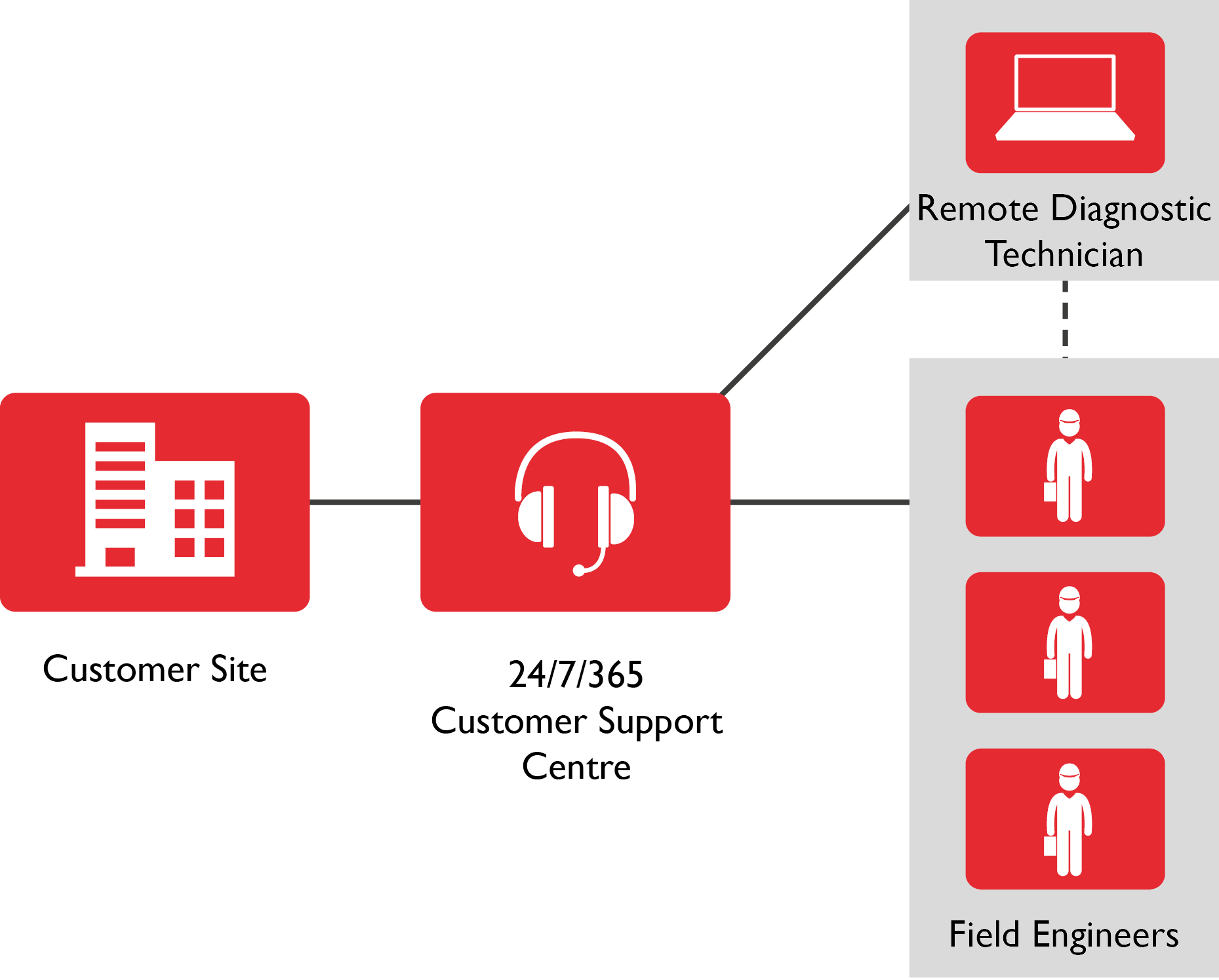 G4S Maintenance Support: How it Works …..
‹#›
G4S Monitoring: What We Monitor
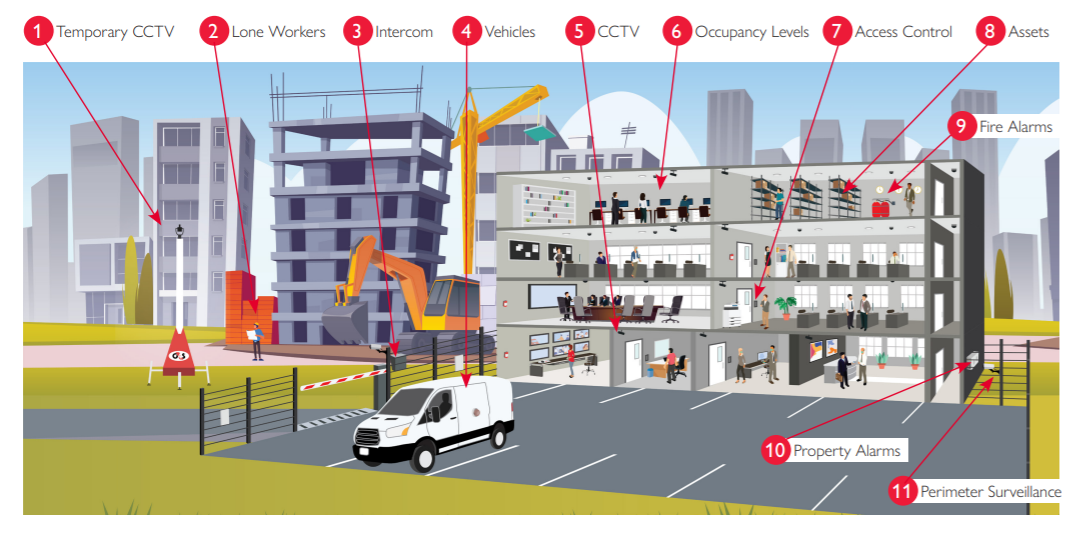 ‹#›
G4S Monitoring: Who We Monitor
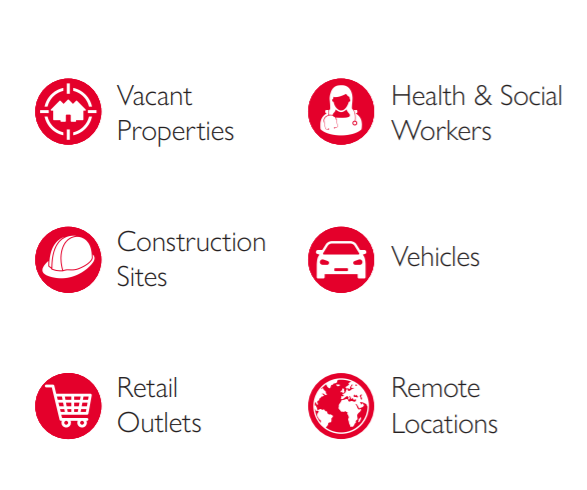 Lone Worker
Facilities - Out Of Hours
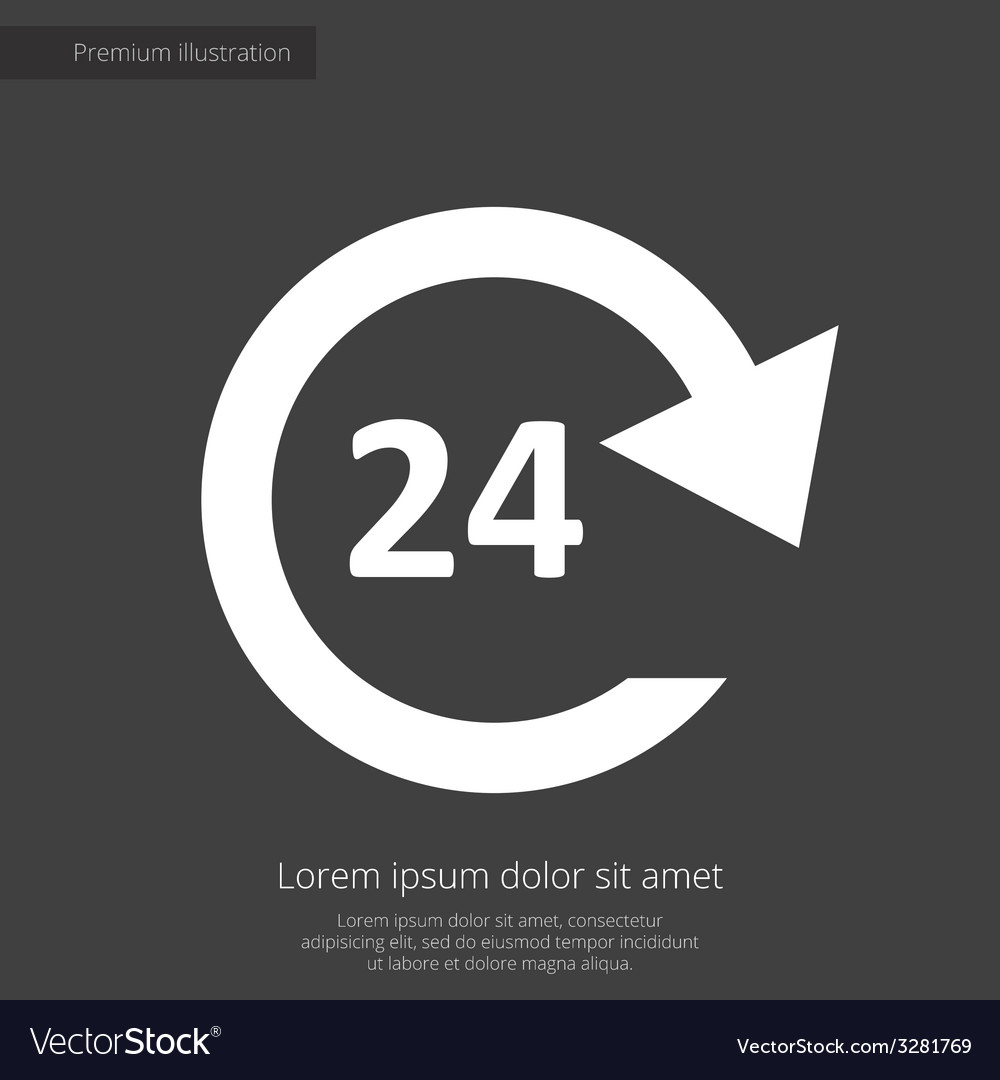 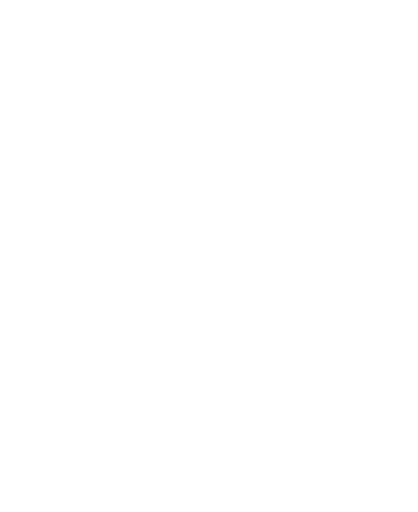 Offices & Industrial Units
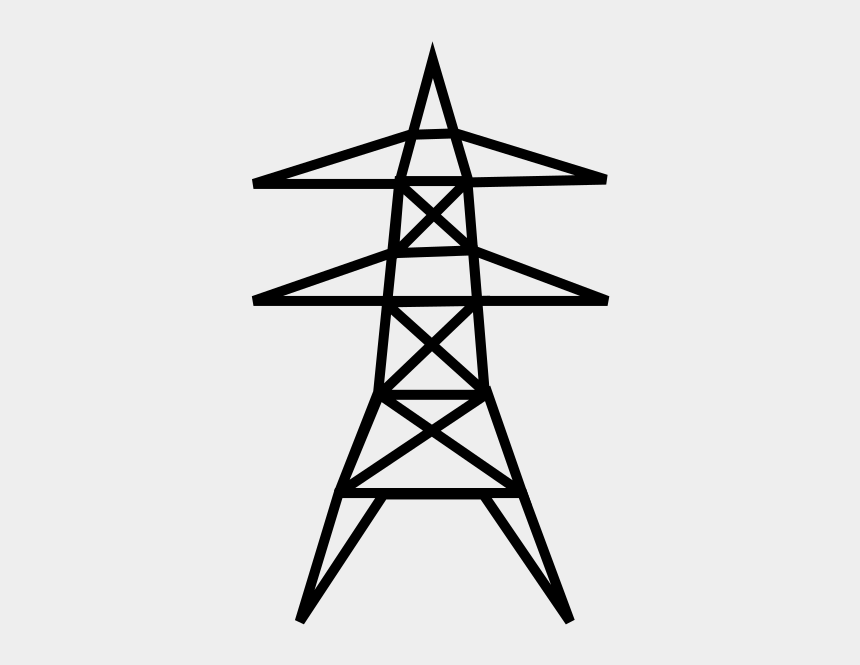 Critical Infrastructure
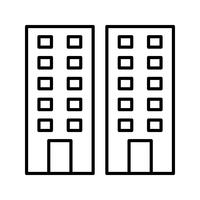 Temporary Facilities
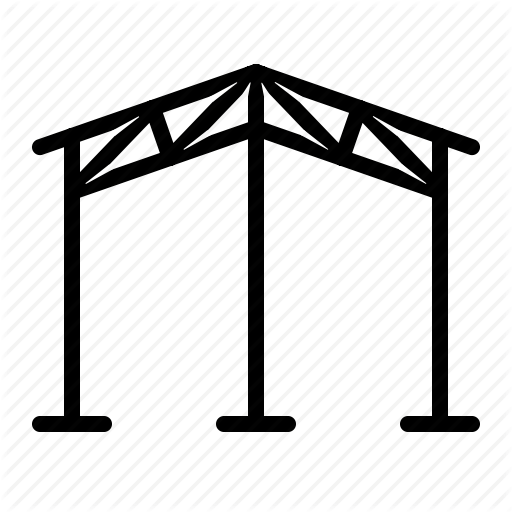 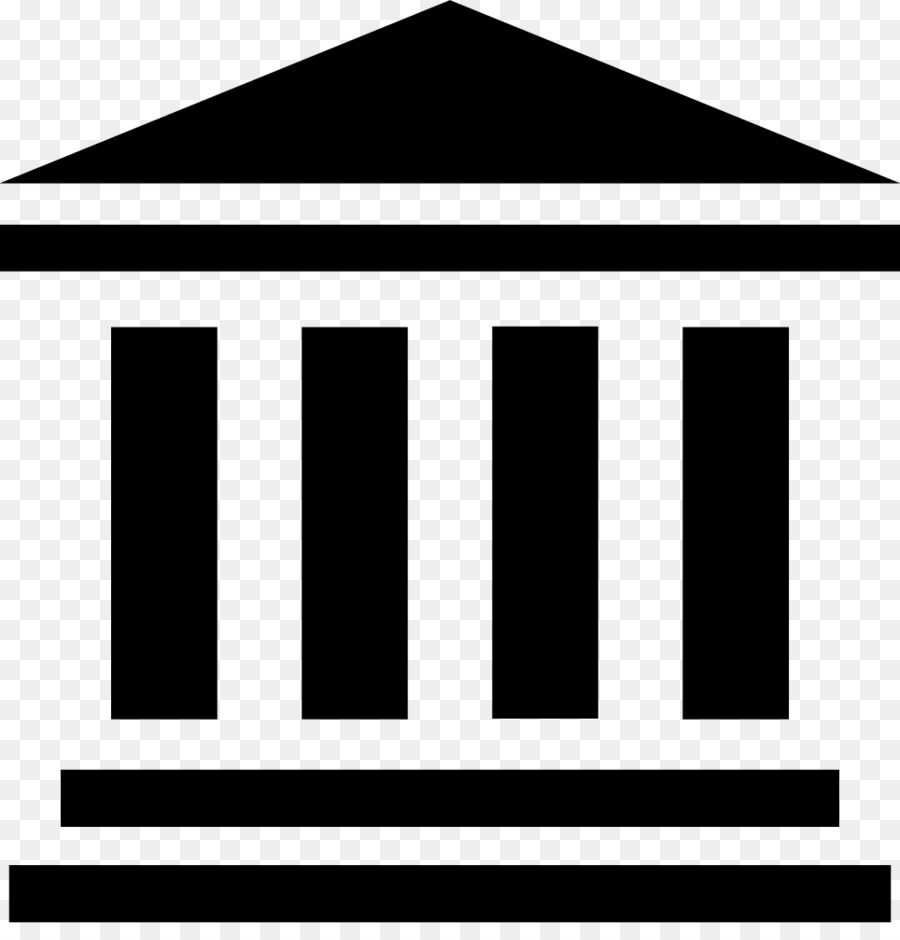 Campuses
‹#›
G4S Monitoring: Where We Monitor From
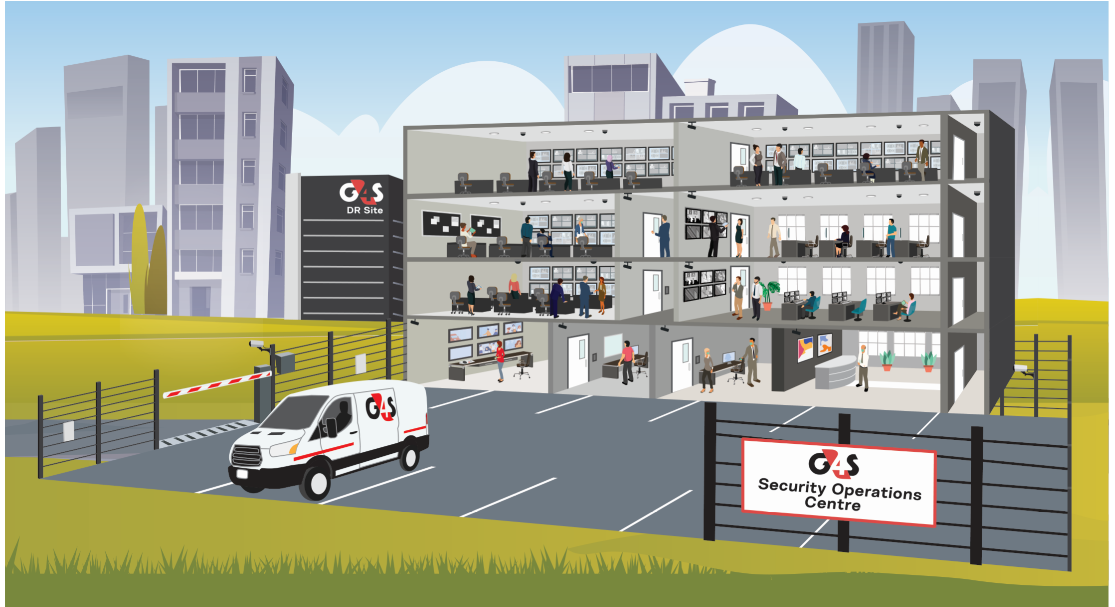 24 x 7 x 365 Belfast Facility 
Fully Resilient With DR Site 
64,000 Connections Monitored 
Highly Accredited 
Cat II NSI Gold Standard 
BS5979
BS8484
IS228 
Operating in Close Partnership with G4S Mobile Response Teams
‹#›
G4S Monitoring: How It Works
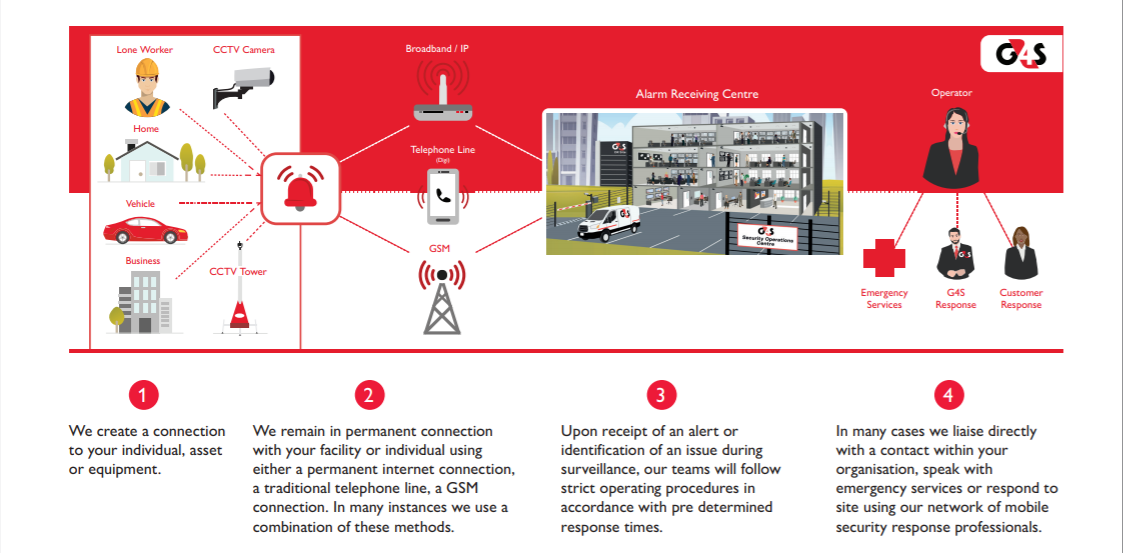 ‹#›
SLIDE HELP
TO CHANGE THIS BACKGROUND IMAGE:
RIGHT CLICK on background
Select CHANGE BACKGROUND > CHOOSE IMAGE
Select the image to use

Note: Images will need to be a ratio of 16x9 so as not to be distorted (Stretched or Squash).

You do not need to include all regional slides - use only what is applicable in your market.
G4S ACADEMY
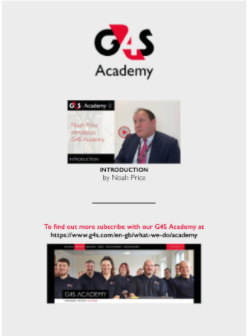 Direct Access to  
NETWORK OF SECURITY SPECIALISTS
Free MONTHLY SECURITY BULLETIN, NETWORKING & CPD
Repository of 
 PAPERS, WEBINARS & PODCASTS
Academy Link: https://www.g4s.com/en-gb/what-we-do/academy
‹#›